State of MontanaStatewide 9-1-1 Plan Project
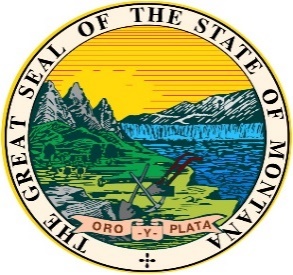 9-1-1 Advisory Council Meeting
September 12th, 2019
Introductions
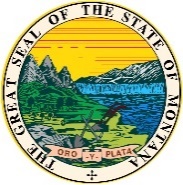 Federal Engineering
Eric Parry, ENP - Program Manager
2
Agenda Topics
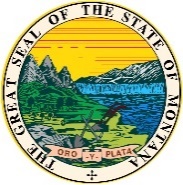 Project Update
Milestone Review
Strategy & Planning
Advisory Council Adoption of Project Documents
Advisory Council Recommendation Request
PSAP Outreach
PSAP Engagement
Tribal PSAP Assessments
3
Project Update
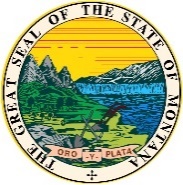 4
Progress to Date
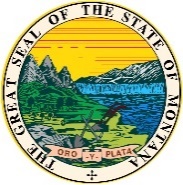 ESInet Inventory (Milestone 4)
Captured and documented status of the existing statewide  9-1-1 network, current network diagrams, maps and current bandwidth availability and utilization
Documented existing ESInet inventory
Action Item: 
Advisory Council Recommendation for Adoption
5
Progress to Date
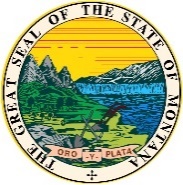 NG9-1-1 Technology Standards and Requirements (Milestone 5)
Recommended standards to the State for ESInet, network security, GIS data, call delivery, and call processing based on NG9-1-1 national standards
Developed a preliminary set of NG9-1-1 technology requirements
Action Item: 
Advisory Council Recommendation for Adoption
6
Progress to Date
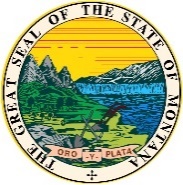 PSAP Inventories & Needs Assessment (Milestone 6)
Documented existing inventory and readiness of PSAPs for evolution to NG9-1-1
Developed summary of survey data and interview results from each PSAP
Identified technology, hardware, and software upgrades necessary for PSAP to become NG9-1-1 capable
Developed transition pathway to NG9-1-1 for each PSAP
Action Item: 
Advisory Council Recommendation for Adoption
7
Progress to Date
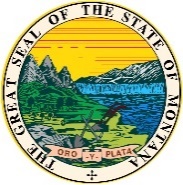 NG9-1-1/ESInet Design and Implementation Plan (Milestone 7)
Validated ESInet requirements
Developed recommended requirements, designs and implementation options for a statewide ESInet
Action Item: 
Advisory Council Recommendation for Adoption
8
PSAP Outreach
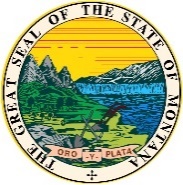 PSAP Engagement
Continued engagement of PSAP stakeholder community
Town Hall Meetings
Tribal PSAP Assessments
PSAP visit and assessment of readiness for evolution to NG9-1-1
9
Next Steps Options
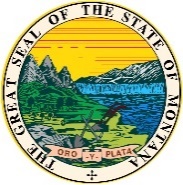 ESInet Procurement and Deployment Strategy: Other State Experiences
10
10
State of MontanaStatewide 9-1-1 Plan Project
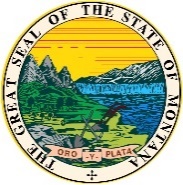 Federal Engineering 
Stands Ready to Assist &
Thanks You for this Opportunity
11